Идеальный E-mail маркетинг
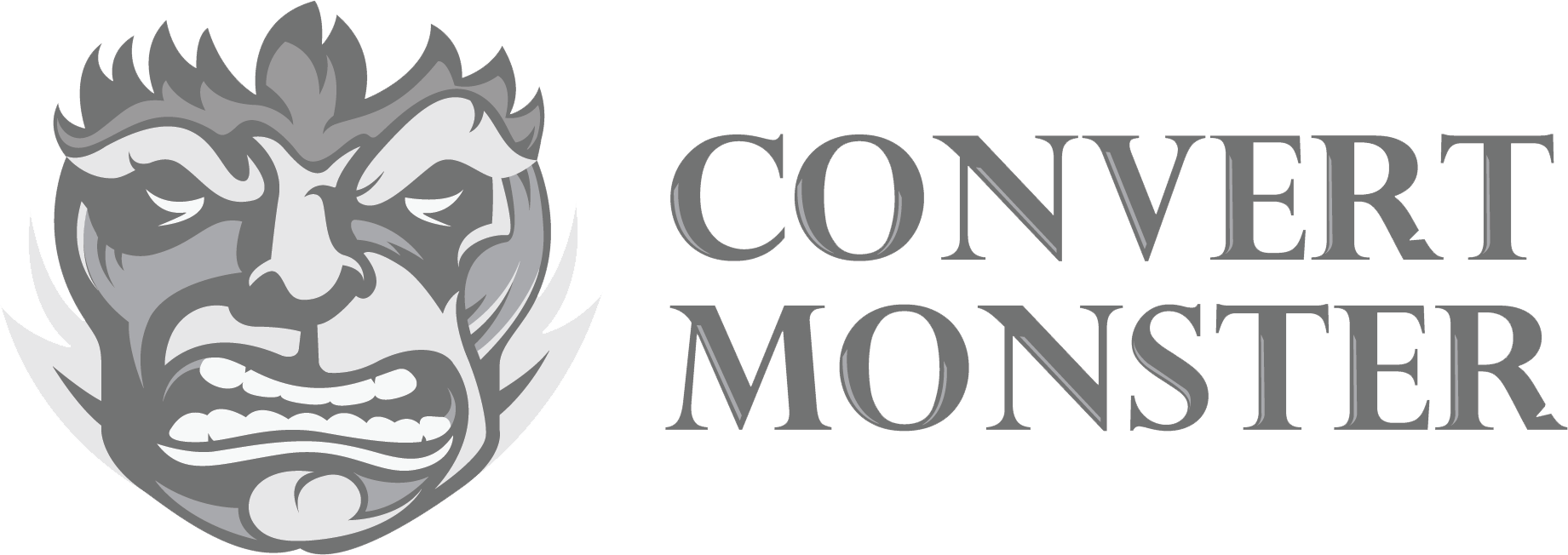 Ведущие:
Евгений Новиков


Начало: 20:10
Задание прямо сейчас
Давайте знакомиться
Группа для совместной работы
Вступите в группу ВКонтакте прямо сейчас: vk.com/CMEmail
Живьем в Москве – оставьте комментарий к посту «Москва»
Онлайн – оставьте комментарий к посту «Онлайн»
Живьем в другом городе – оставьте пост на стене с городом
3 уровня домашних заданий
Обязательный минимум
«Молодец»
«Хардкор»
Правила и вопросы
Страница автотренинга:
Видеозапись на следующий день
Презентация
Отчет о ДЗ там же!
Вопросы по организации и оплатам Ольге на edu@cmteam.ru
Вопросы по курсу мне в личку vk.com/uniqorn
Как отправить ДЗ
Залейте ДЗ на файлообменник (Яндекс.Диск, Google.Drive…) или сделайте для файла общий доступ
На почту придет ссылка на страницу занятия
На странице под видео есть форма для отправки ссылки на залитый файл или файл с общим доступом
План курса
Целевая аудитория и потребности
Идеальное предложение для клиента
Методы захвата трафика
Настройка трафика
Продающий копирайтинг писем
Запуск продаж по базе
Автоцепочки писем
Оптимизация системы E-mail маркетинга
Бонусы
На каждом уроке разбор лучших ДЗ
Кто сделает все ДЗ «Молодец»
Аудит всей системы E-mail маркетинга
Большие скидки на все курсы
Кто сделает все ДЗ «Хардкор»
Дизайн любой страницы от Convert Monster
Лучшему ученика курса
Личный коучинг на 1 месяц
Задание прямо сейчас
Поставьте цель на курс в обсуждении ВК
Зажигающая
Достижимая
Измеримая
Три кита маркетинга
Market
Ваша Целевая Аудитория
Message
Ваше предложение (Оффер, УТП)
Media
Канал донесения Оффера до ЦА
Принцип последовательности
Последовательность в Enter
Последовательность в iCover
Последовательность Aple-ru.ru
Принцип последовательности
Человек с какой-то потребностью
Запрос в поисковой системе (или без запроса)
Оффер
Объявление
Подписная страница
E-mail цепочка
Продуктовая страница
Оператор
Деньги
Воронка клиентов
Путь от проблемы к покупке
Задание прямо сейчас
Напишите 3 проблемы, которые пытаются решить ваши клиенты
Метод персонажей
В вашей целевой аудитории есть совершенно разные персонажи, для которых ИНТЕРЕСНЫ совершенно разные предложения
Поэтому всю ЦА необходимо поделить на сегменты
Идеальная модель продаж
Целевая аудитория 
Персонаж 
Потребности 
Критерии удовлетворения
Выгоды 
Гипотезы идеального предложения
Персонажи для каминов для дачи
Категория 1 (владельцы домов)
Персонаж 1 (мужчина, постоянно живет)
Персонаж 2 (хозяйка, набегами)
Персонаж 3 (только на лето)
Категория 2 (посредники)
Персонаж 4 (дизайнер)
Персонаж 5 (прораб)
Карта персонажей
Зарегистрироваться в mindmeister.com
Открыть ссылку mindmeister.com/359415580
Внизу посередине «Квадрат со стрелкой» - «Clone»
Открыть и отредактировать карту в своем аккаунте
Сделать ее доступной. Внизу «Share this map» - «Public»
Для каждого персонажа
Особенности
Кто такой?
Потребности
Что хочет? А зачем? А зачем?
Важные критерии
Как он это хочет? На каких условиях?
Второстепенные критерии
Задание прямо сейчас
Напишите
Ниша
Персонаж
Потребность (проблема)
3 критерия
Выгоды
Потребности и критерии – вопросы клиента.
Выгоды – ответы на эти вопросы.

Для потребностей - почти так же и звучат.
Для каждого критерия - 3 варианта выгод.
Пишем только суть, без художественной формулировки.
Задание прямо сейчас
Напишите потребность и выгоду для потребности
Задание прямо сейчас
Напишите критерий и 3 выгоды для критерия
Выделение ключевых выгод
Обсудить с напарником
Обсудить с друзьями
Спросить в форумах, группах, где ЦА
Прозвонить/встретиться с текущими клиентами
Задание прямо сейчас
Напишите 3 возражения Вашего персонажа
Возражения
Долго
Дорого / дешево
Сложно выбрать
Сложно пользоваться
Не сейчас
Вам можно доверять? Это точно работает/качественно?
Непонятный результат
Задание прямо сейчас
Напишите 1 возражение и 1 аргумент для закрытия возражения
Домашнее задание
Скопировать карту персонажей
Написать нишу
Описать персонажей (1, 2, 3+)
Написать выгоду для каждой потребности
Написать 3 выгоды для каждого критерия
Выделить «жирным» ключевые выгоды
Написать 7 возражений и закрытие к каждому возражению
Задание прямо сейчас
Заполните анкету:
Ниша
Продукты
Размер базы
Периодичность текущих рассылок
Предполагаемый бюджет на рекламу на первый месяц
Невозможно не сделать
Объединитесь в двойки для совместной работы
Договоритесь о времени и месте встречи прямо сейчас!